Interaktive Geschichten
Abschlussprojekt Deutsch 18qA
Auftrag (2er-Gruppe)
Rufen Sie die Website writer.inklestudios.com auf, klicken Sie auf 'sign in' und dann auf 'Create account'.
Starten Sie dann das Tutorial. Machen Sie die ersten drei Tutorials (begin at the beginning, joining and jumping, sections and loose ends)
Schreiben Sie eine erste kurze Geschichte mit 2-3 sections und keinen loose ends.
Glossar
paragraph	Abschnitt, Absatz
option	Möglichkeit
to edit	bearbeiten
connection	Verknüpfung, Verbindung
to connect	verbinden, verknüpfen
branch	Ast, Zweig
to branch	verzweigen
to rewind	zurückspulen, zurückrollen
protagonist	Hauptfigur
contents	Inhalte
path	Weg, Pfad
to join	verbinden
arbeiten mit 'markers'
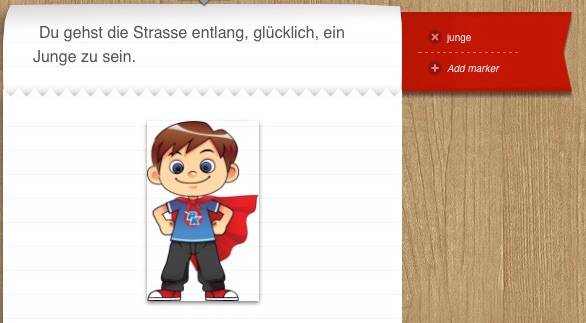 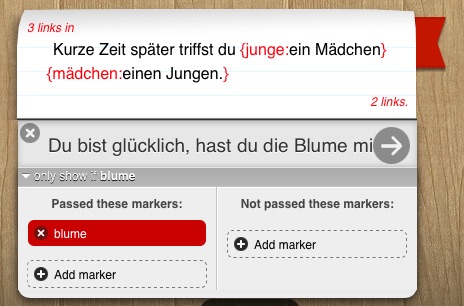 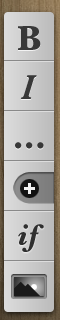 Auftrag (2er-Gruppe)
Machen Sie eine einfache Geschichte, in welcher Sie die beide Markerfunktionen verwenden:
Verwendung von Markern in 'paragraphs'
Verwendung von Markern in 'options'

Fügen Sie zusätzlich mindestens ein Bild ein.
Tagesziel
Sie haben eine Geschichte geschrieben, die folgende Funktionen von Inklewriter aufweist:
mindestens drei sections
mindestens zwei markers
mindestens zwei Links zu Bildern
keine loose ends
Nächste Woche ...
... gestalten Sie eine längere Geschichte, an welcher Sie 4-5 Lektionen arbeiten können.
In der anschliessenden Lektion (Woche 26) werden Sie die Geschichten der anderen lesen bzw. durchspielen können.
Die längere Geschichte …
… ist mindestens 800 Wörter lang
… enthält mehrere Entscheidungen
… enthält mindestens 2 Entscheidungen mit Markern
… enthält ein Titelbild sowie mindestens 1 weiteres Bild
… ist in Hochdeutsch geschrieben.